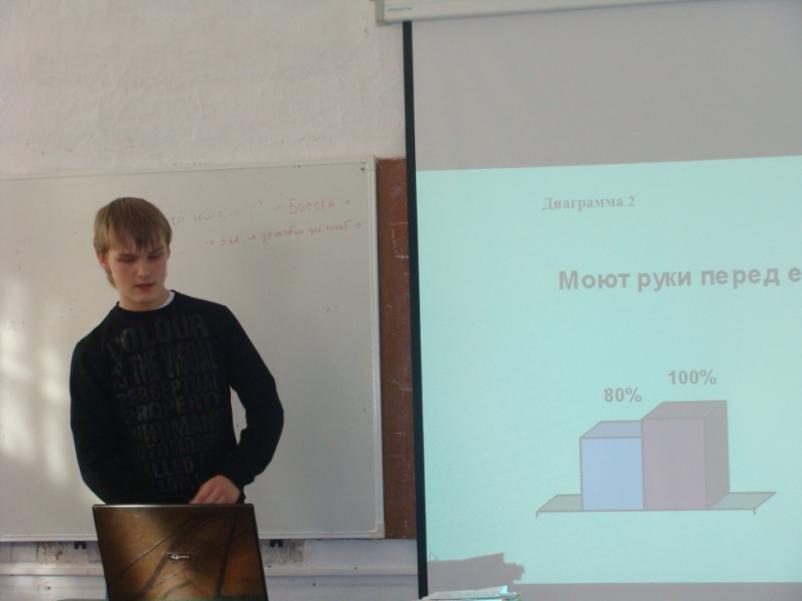 Гомилетика - ?
Знаете ли вы,
 что обозначает это слово?
Гомилетика - ?
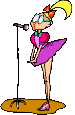 риторика, красноречие - 
1) искусство убеждать,
 2) искусство говорить хорошо
3) это искусство украшения речи
Традиционно красноречие рассматрива-лось как один из видов искусства. Его часто сравнивали с поэзией и актерс-ким творчеством 

Красноречие есть дар потрясать души, переливать в них свои страсти и сообщать им образ своих понятий
Советы юному исследователю
Особое внимание уделить:
 устной защите результатов исследования
расстановке интонационных акцентов, пауз
 культуре речи
насколько выступающий удерживает внимание аудитории
Вы хотите:
 быть уверенным в себе
 быть интересным собеседником 
 убеждать других в своей правоте
 увлекать их за собой 
 добиться успеха в жизни –
 Вам нужно овладеть ораторским  искусством
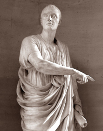 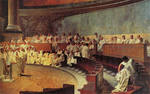 Цицерон Марк Туллий (106-43 до н. э.) 
древнеримский  политический деятель, 
оратор, писатель
Цитаты:
Что посеешь, то и пожнешь
Между добрыми людьми — все доброе
Привычка - вторая натура
Из двух зол надо выбирать наименьшее
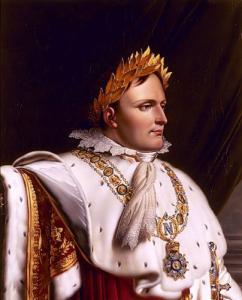 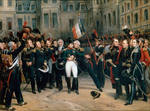 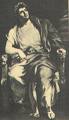 Наполеон Бонапарт (1769-1821), выдающийся французский полководец
Франсуа Жозеф Тальма (1763-1826) - знаменитый французский актер
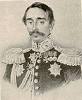 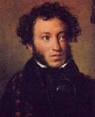 А. С. Пушкин
Н.Ф. Кошанский - профессор российской и латинской словесности (Лицейский преподаватель ):
«Должно вооружиться терпением... 
 Должно любить труд, любить занятия.
 Где нет любви, там нет  успеха»
Анатолий Федорович КониСОВЕТЫ:
Говорить следует громко, ясно, отчетливо (дикция), немонотонно, по возможности выразительно и просто. В тоне должна быть уверенность, убежденность, сила 
следует вообще менять тон - повышать и понижать его в связи со смыслом и значением данной фразы. Тон подчеркивает. Иногда хорошо «упасть» в тоне: с высокого, вдруг перейти на низкий, сделав паузу
Следует помнить о значении пауз между отдельными частями устной речи
Жесты оживляют речь, но ими следует пользоваться осторожно




Слишком частые, однообразные, суетливые, резкие движения рук неприятны, приедаются, надоедают и раздражают
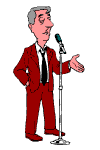 Полезно всматриваться в отдельные группы слушателей (особенно в маленьких аудиториях):
 слушатели смотрят на лектора, и им приятно, если лектор посмотрит на них
Этим привлекается внимание и завоевывается расположение к лектору

У лектора не должно быть одной какой-то точки, к которой привлекается во все время речи его взор
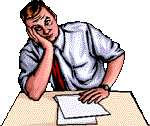 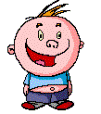 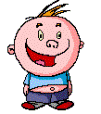 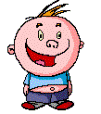 Если вы овладеете  основами красноречия,    успех вам на публичной защите научно – иссле-довательской работы обеспечен!
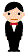 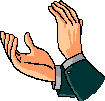 Практикум
1. Произношение :
отдельных звуков
звонких и глухих согласных
2. Чтение:
 скороговорок
считалок
прибауток
стихов
3. Рассказ на заданное слово
ЕВГЕНИЯ ТРУТНЕВА(1884 - 1959)
Многие годы Евгения Фёдоровна работала библиотекарем в Пермском педагогическом институте

Её стихи для детей, в них она с любовью описывает природу родного края
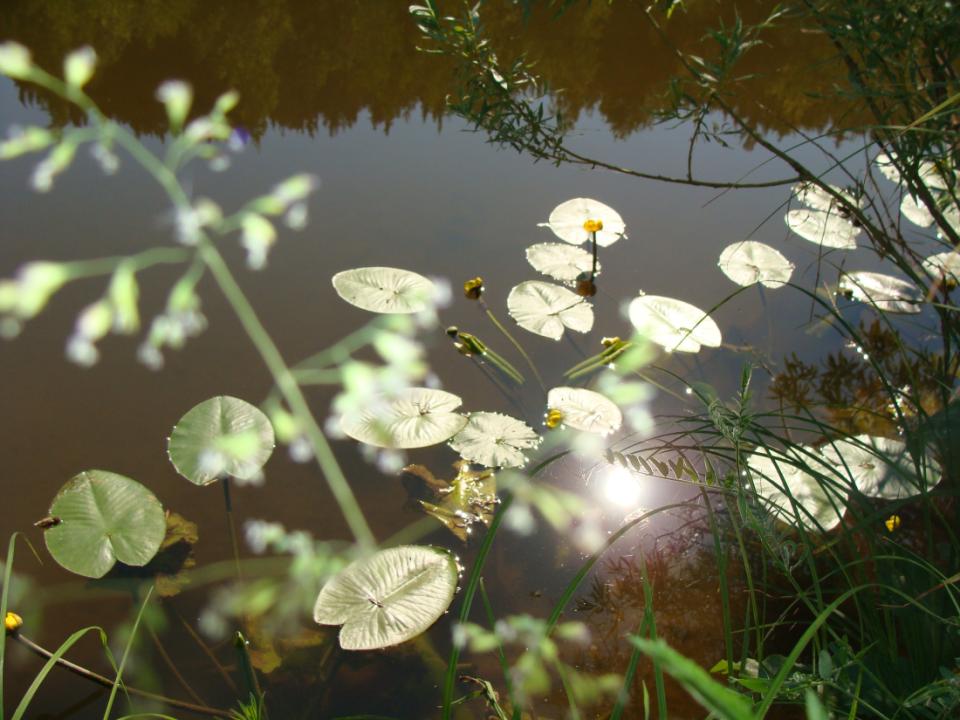 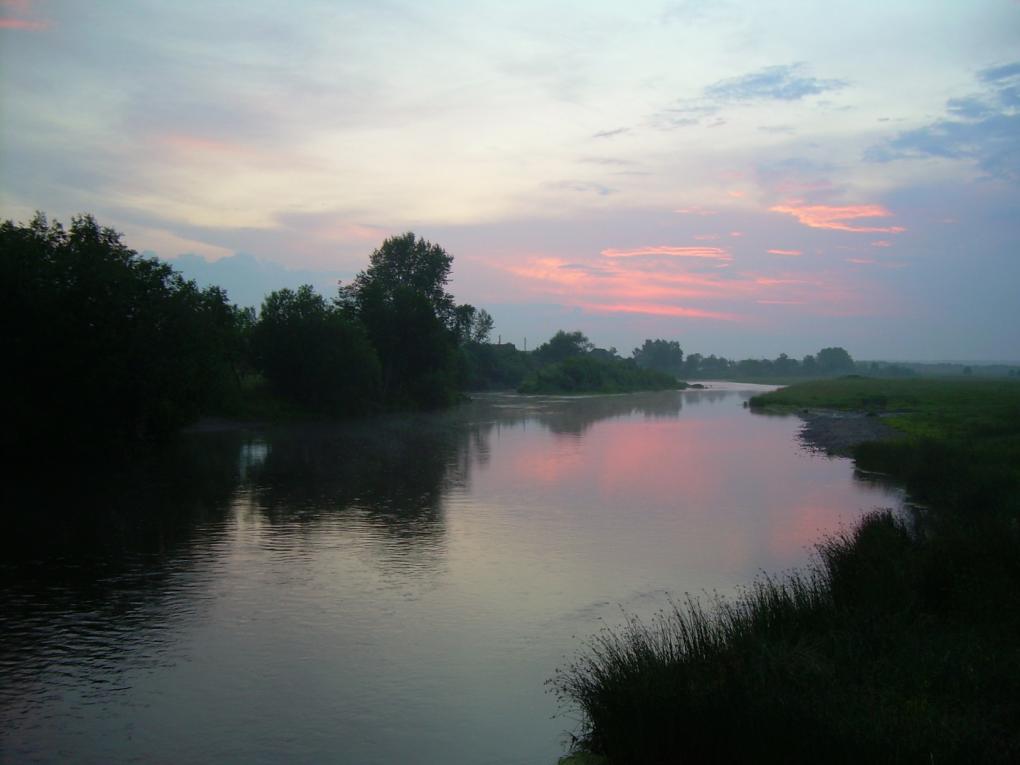 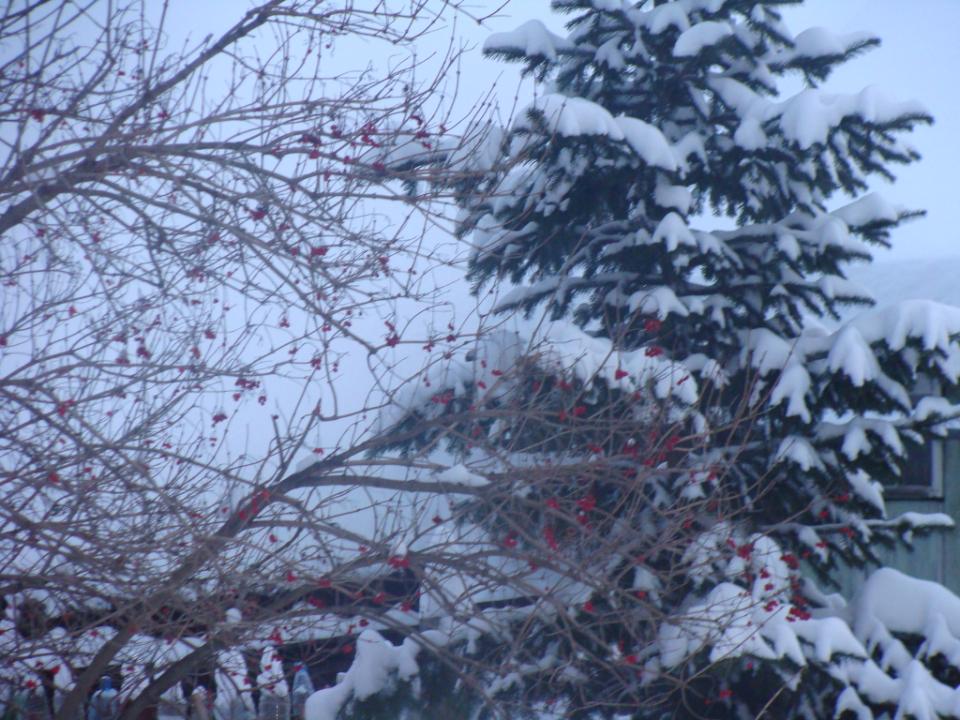 Рефлексия
Закончи предложения

Сегодня я узнал…
Было интересно…
Было трудно…
Полезным было…
Я выполнял задания…
Я понял, что…
Я приобрел…
Я попробую…
Меня удивило…
Занятие дало мне для жизни…
Мне захотелось…
 
                               Спасибо за сотрудничество!